WM
팀 이름을 작성해주세요.
●●●●●●●●●
LOGIN
자동로그인하기
∨
팀 이름
<
2017년 6월 9일 금요일
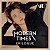 금요일에 만나요
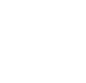 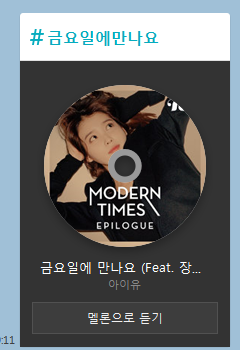 오후 2 : 10
팀이름
3
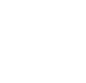 ● ● ●
내 프로필
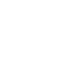 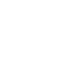 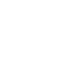 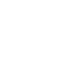 조장
학번 및 맡은 업무
즐겨찾기
팀원1
학번 및 맡은 업무
팀원2
학번 및 맡은 업무
팀원3
학번 및 맡은 업무
팀이름
3
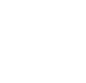 ● ● ●
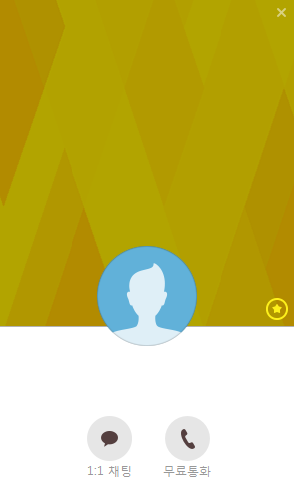 내 프로필
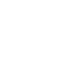 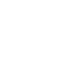 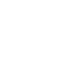 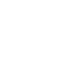 조장
학번 및 맡은 업무
즐겨찾기
팀원1
학번 및 맡은 업무
팀원2
학번 및 맡은 업무
팀원1
팀원3
학번 및 맡은 업무
팀이름
3
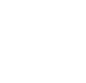 ● ● ●
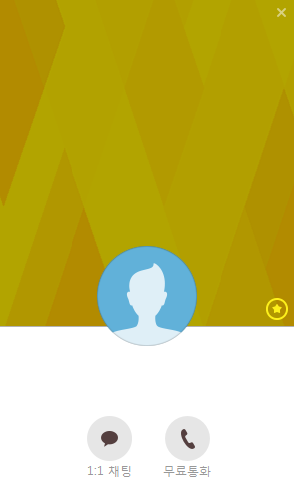 내 프로필
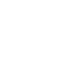 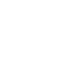 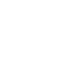 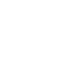 조장
학번 및 맡은 업무
즐겨찾기
팀원1
학번 및 맡은 업무
팀원2
학번 및 맡은 업무
팀원2
팀원3
학번 및 맡은 업무
팀이름
3
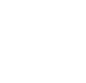 ● ● ●
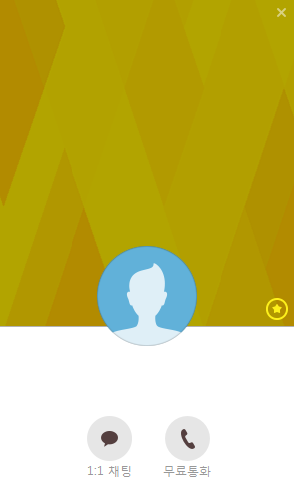 내 프로필
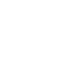 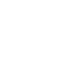 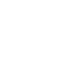 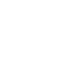 조장
학번 및 맡은 업무
즐겨찾기
팀원1
학번 및 맡은 업무
팀원2
학번 및 맡은 업무
팀원3
팀원3
학번 및 맡은 업무
금요일에 만나요
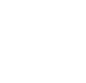 제목
오후 2:11
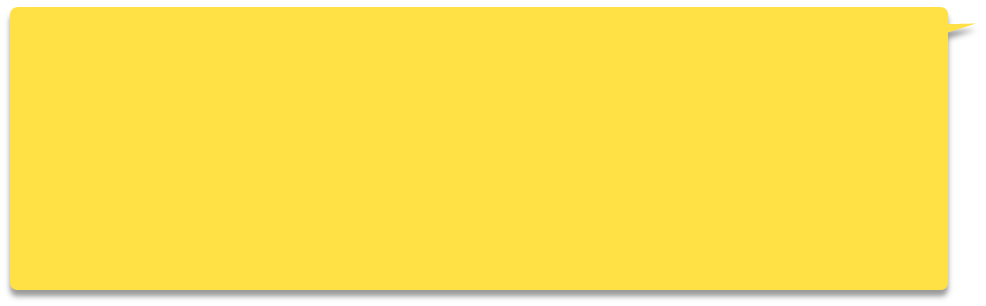 내용을 입력하시기 바랍니다.
이렇게 내용을 입력하시고
애니메이션 효과를 통해 글자를 입력하는 듯한
효과를 주어 실제 카톡처럼 PPT를 제작할 수 있습니다.
오후 2:11
금요일에 만나요
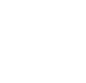 영상 제목
오후 2:11
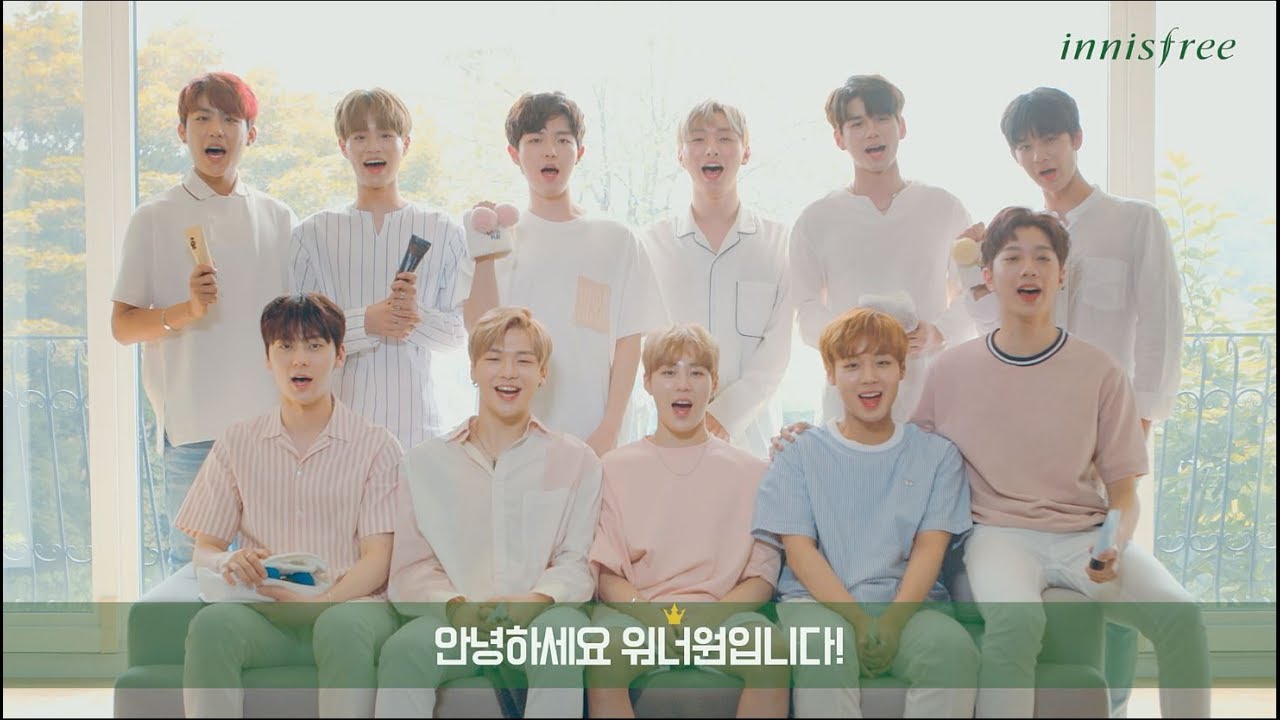 1:40
오후 2:12
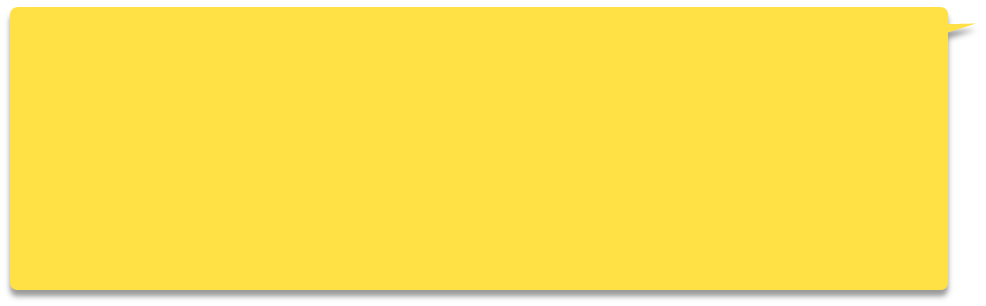 영상에 대한 내용을 입력하시기 바랍니다!
오전 2:13
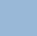 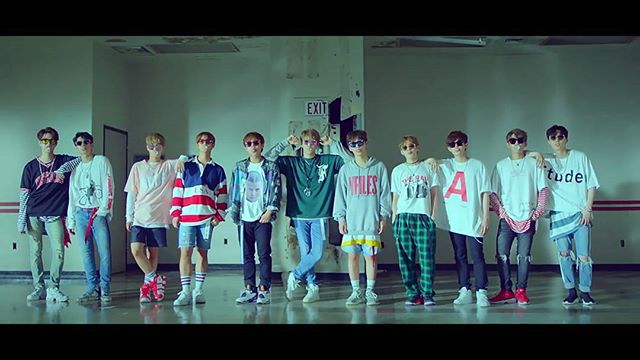 오전 2:14
30
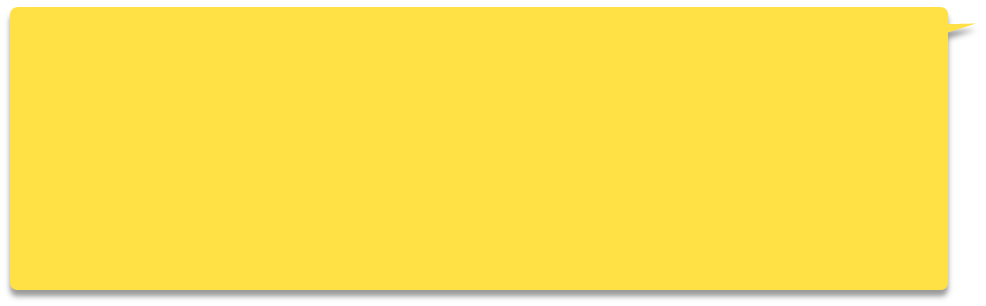 워너원 입니다. ♥♥
오전 2:14
금요일에 만나요
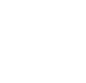 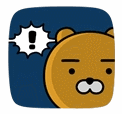 오후 2:14
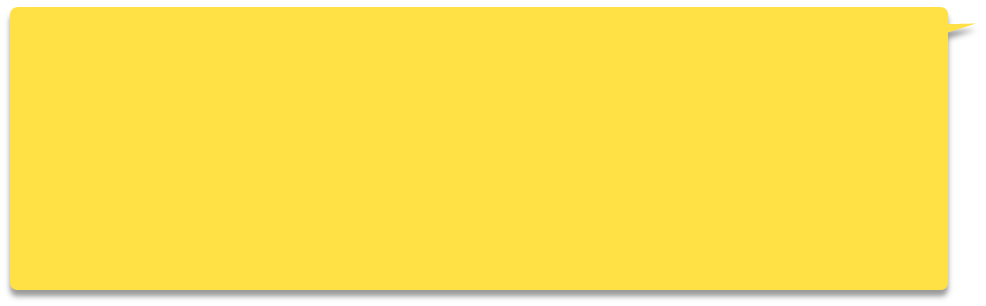 내용
오전 2:15
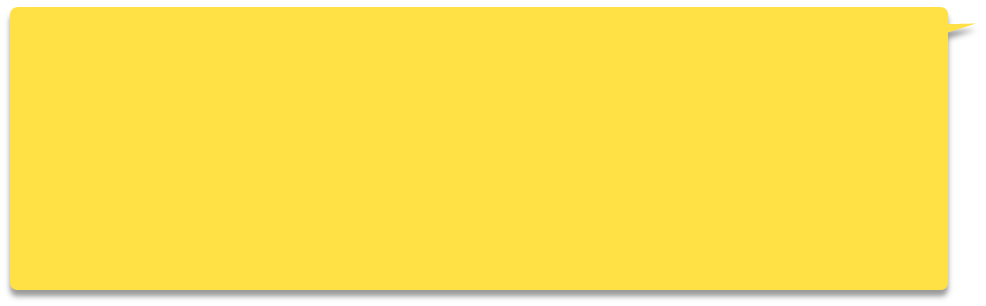 마지막 멘트 후
오전 2:16
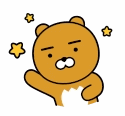 감사합니다♥
오전 2:17